Good Morning Golden Panthers of Awesomeness!!

Let’s make it a great day!
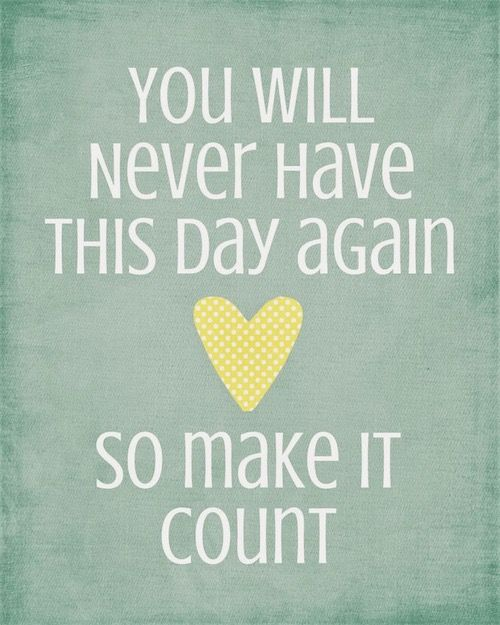 Visit your locker

Eat a good breakfast

Take a seat and visit quietly with friends or read
Welcome ELA!!

Hope you are having a great day!

Can you make an analogy for the comic???

__________:____________::___________:______________
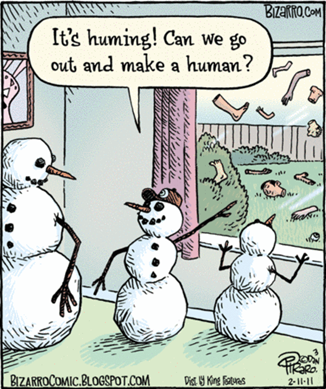 Kind of gross!!!!----
Can you make anything work as an analogy???
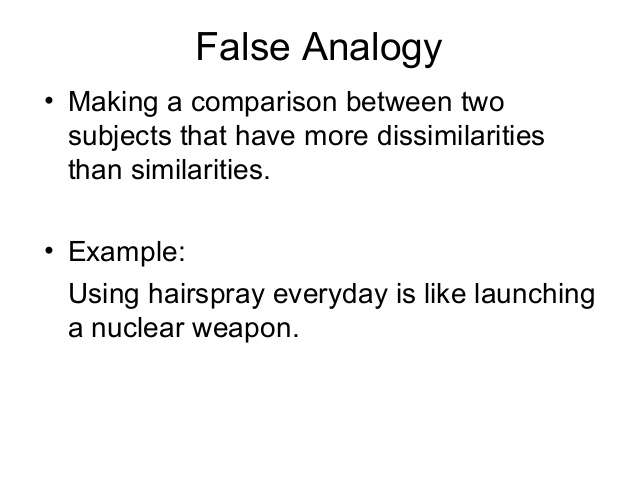 This is a weak analogy because its saying that just because they are both called mouses, they must be the same thing
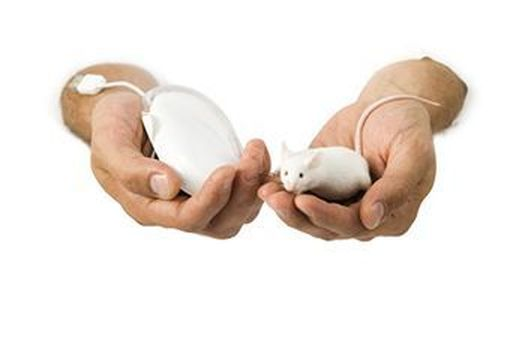 Strong analogy??

What do you think?
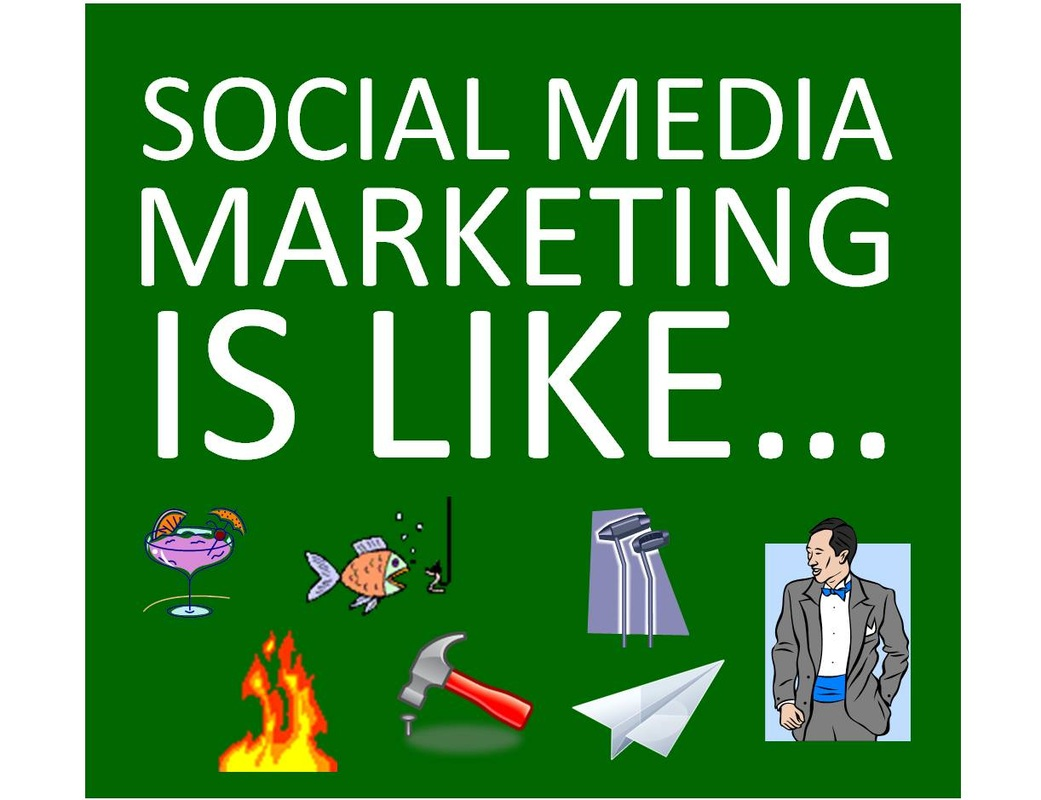